Karlovarský kraj -poznávačka
Karlovy Vary
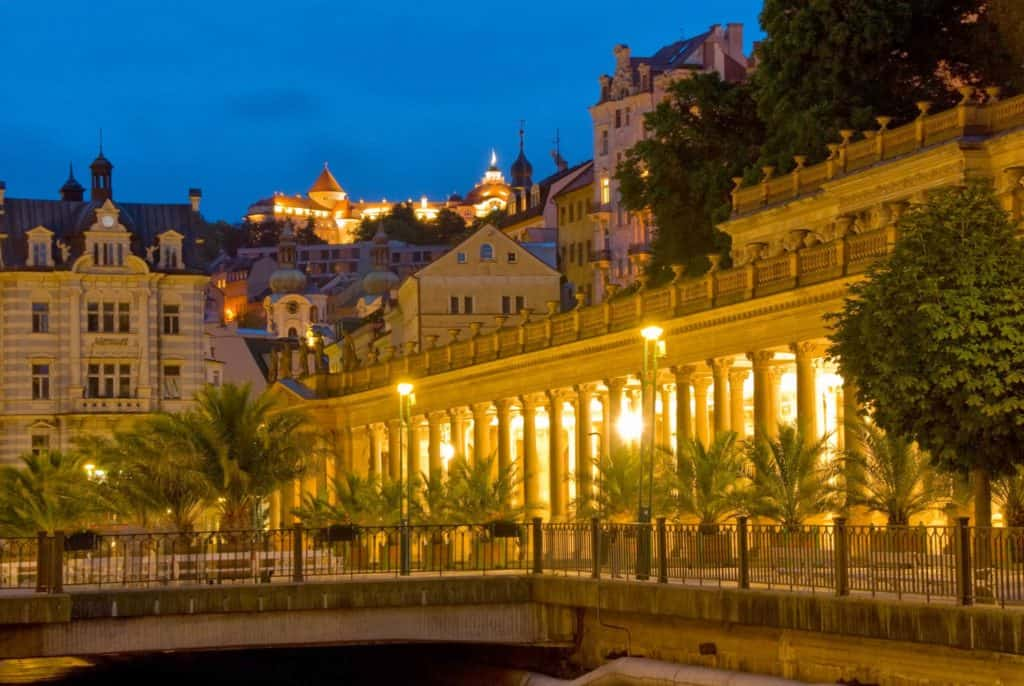 Mariánské Lázně
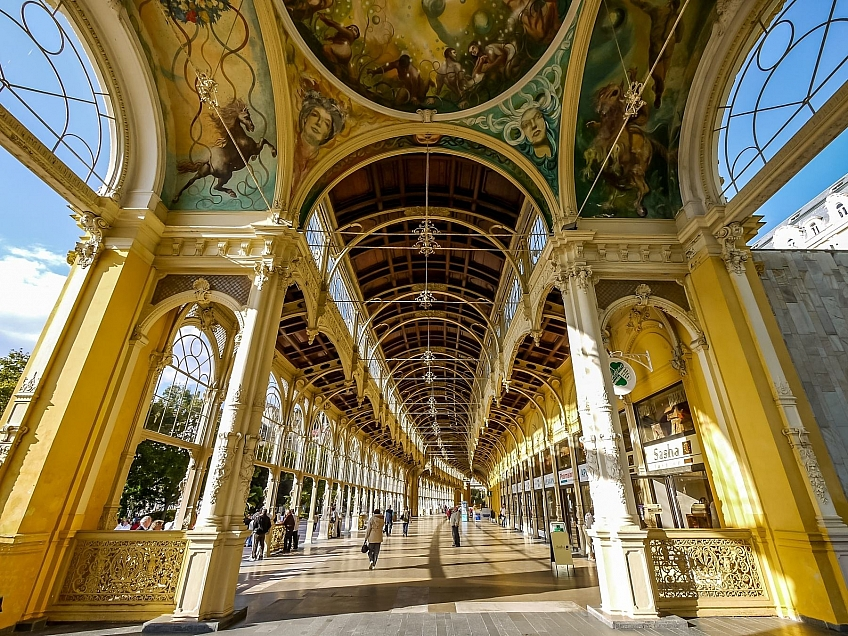 Jáchymov
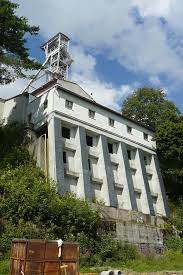 Cheb
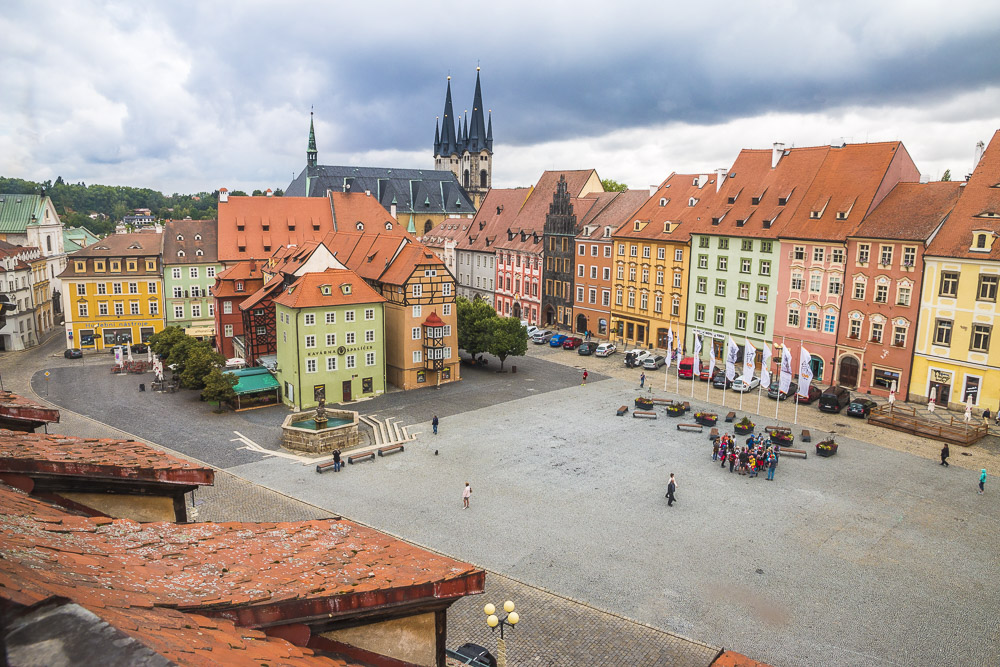 Loket
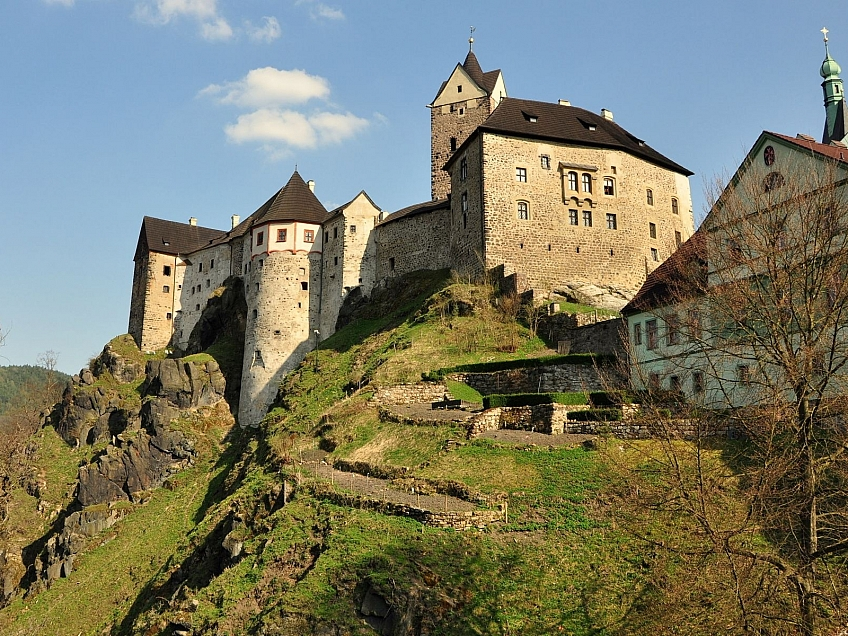 přírodní rezervace Soos
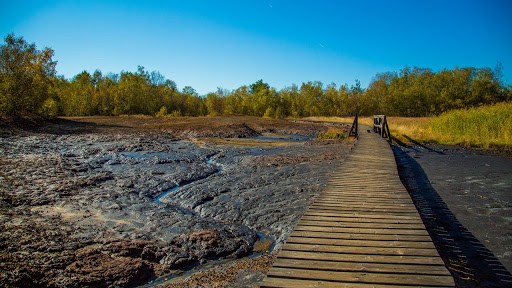 Františkovy Lázně
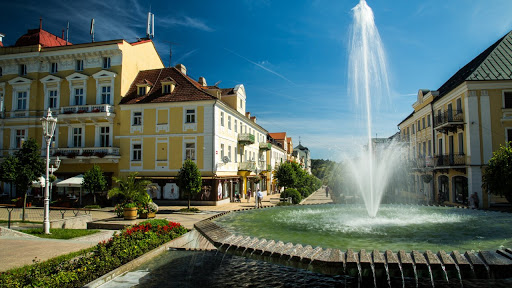 Slavkovský les
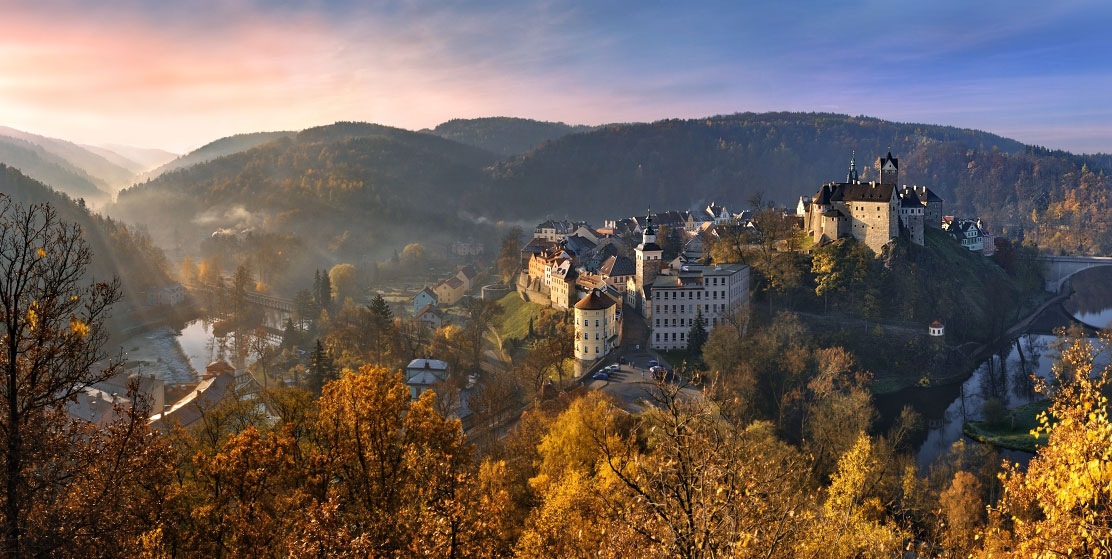 Klínovec
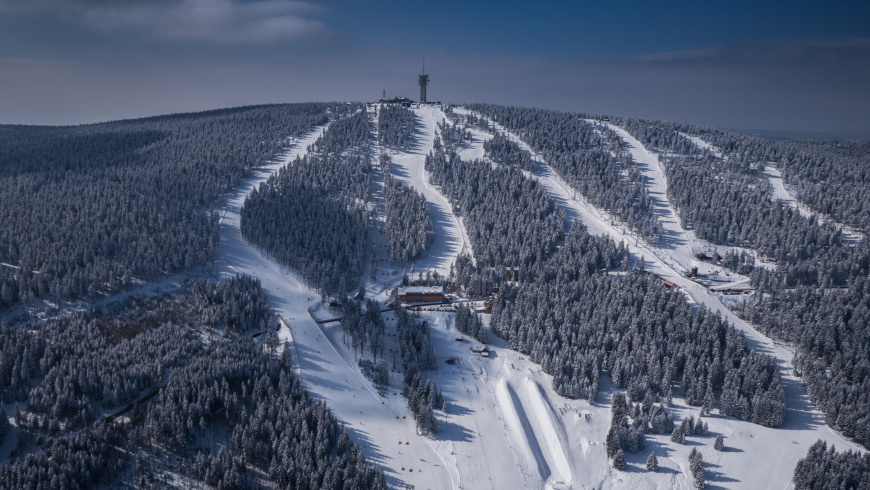